Посвящается 
нашим ветеранам
Учитель – как много в этом слове….
Солодагина Тамара Васильевна
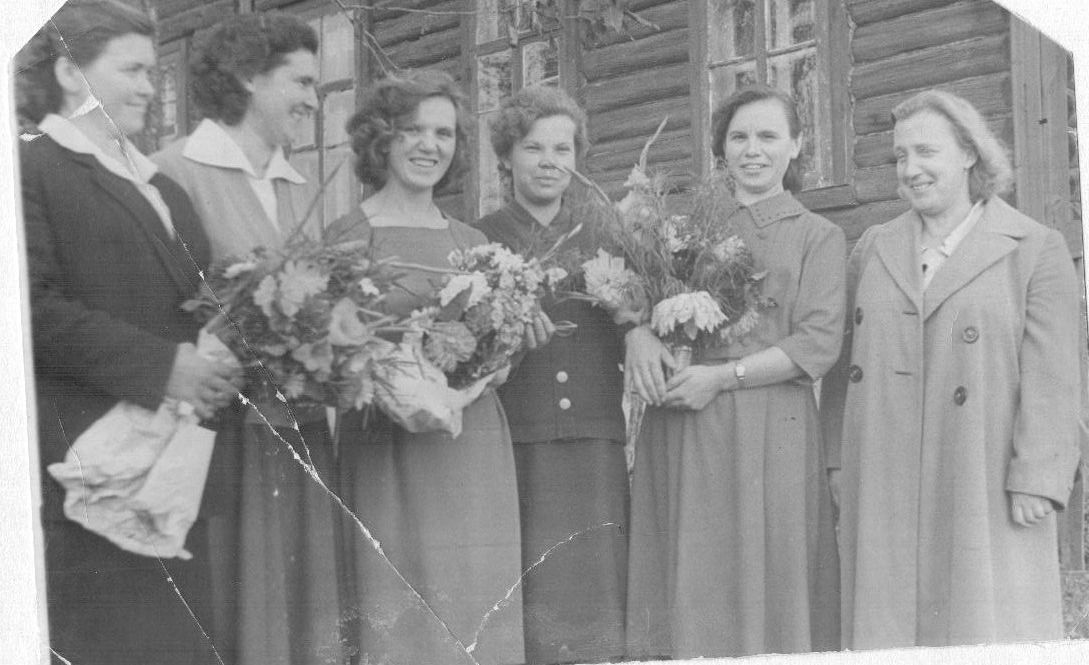 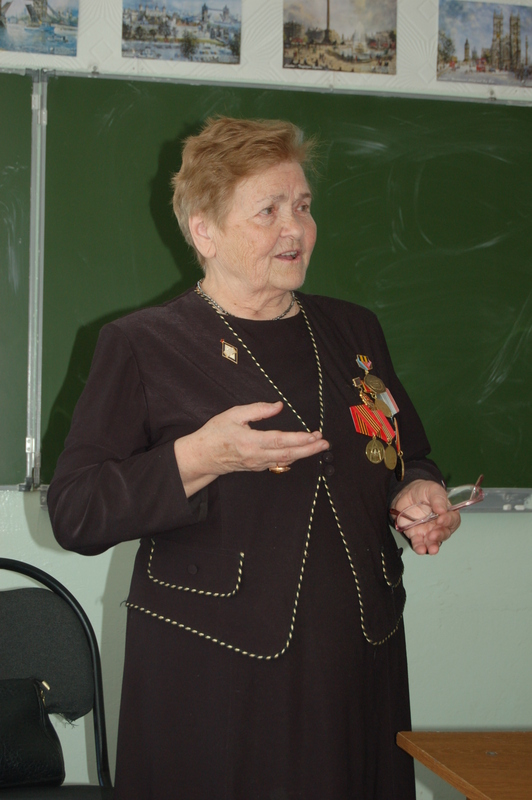 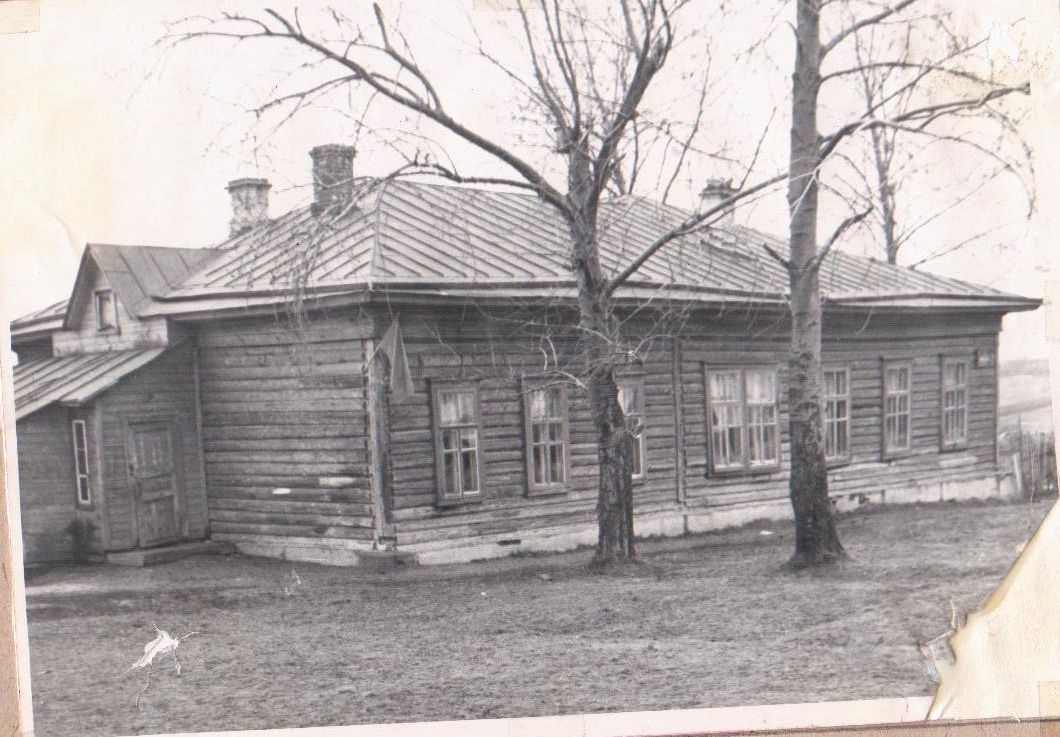 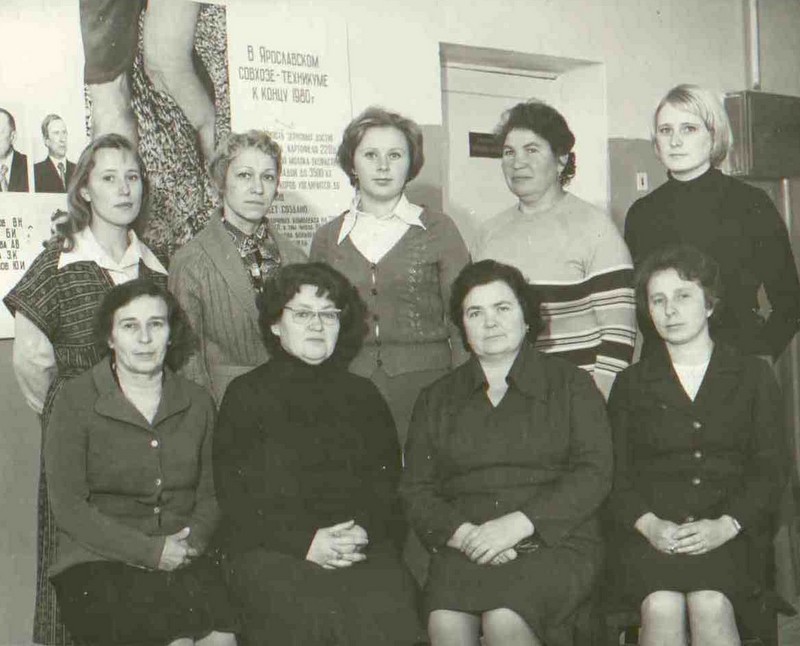 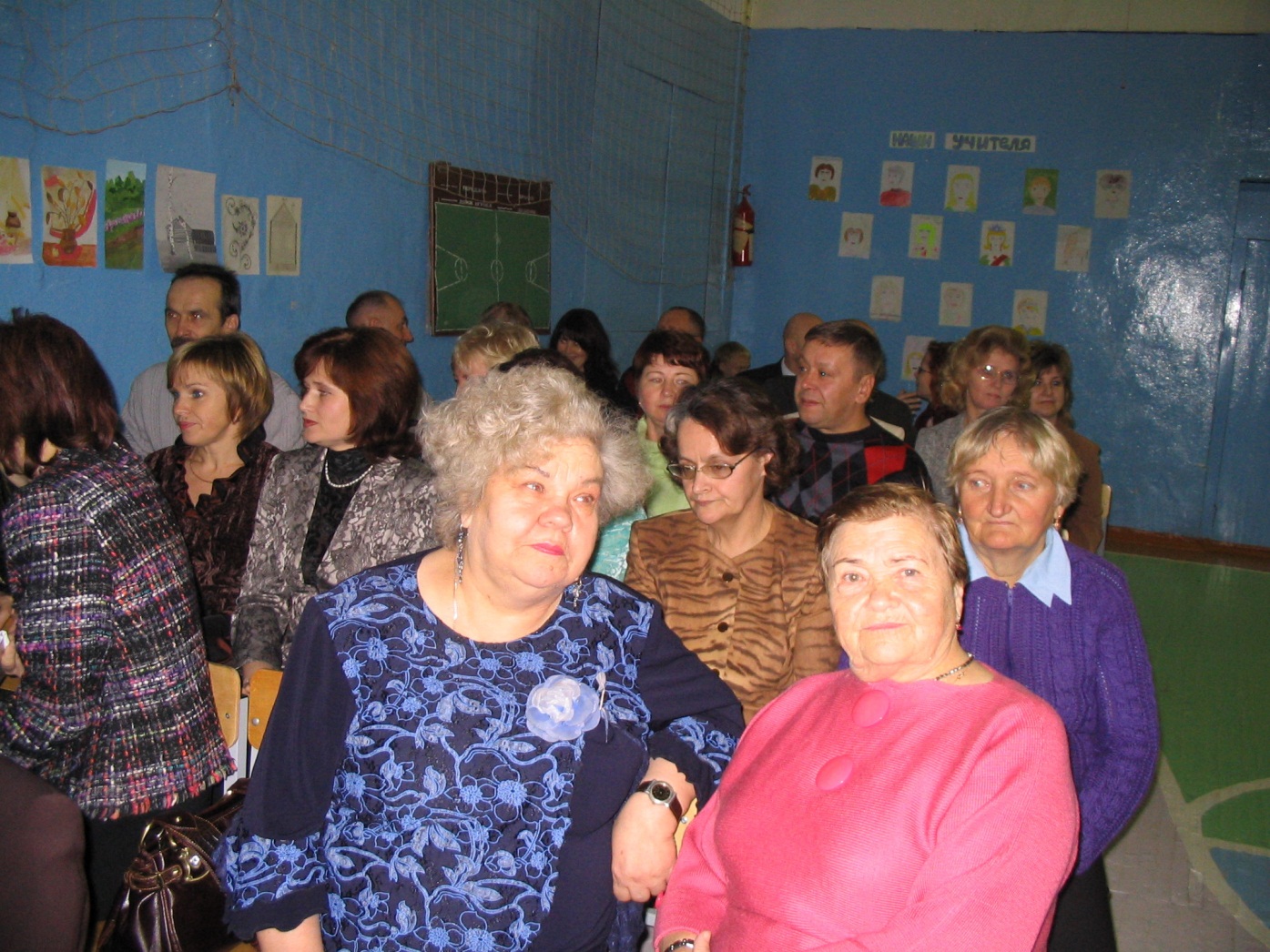 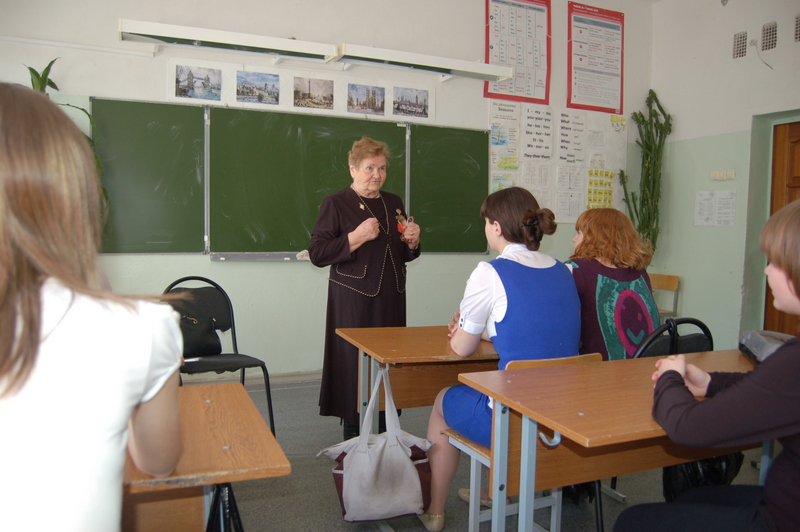 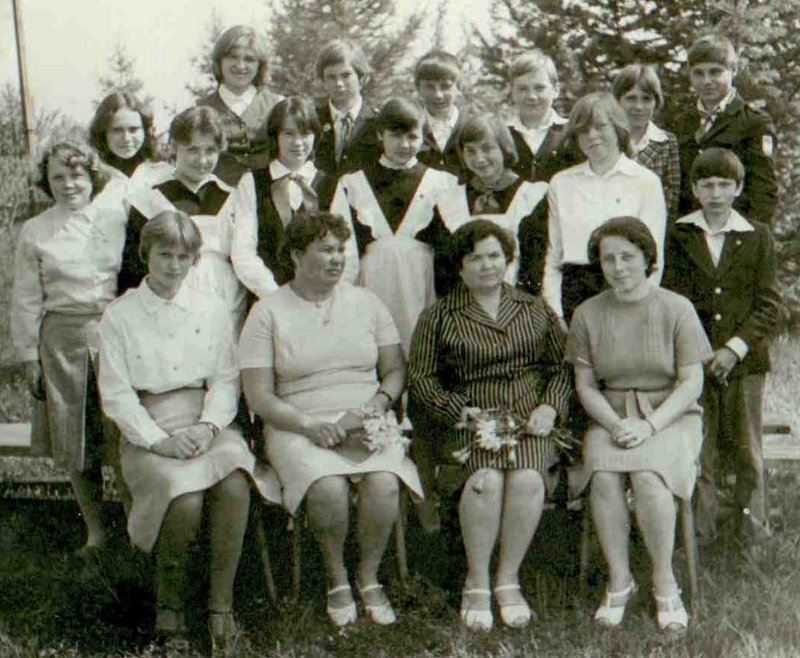 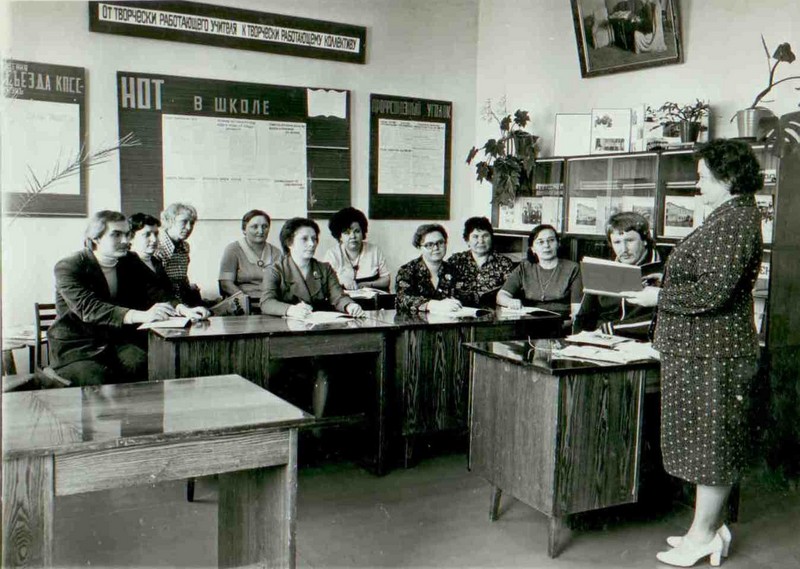 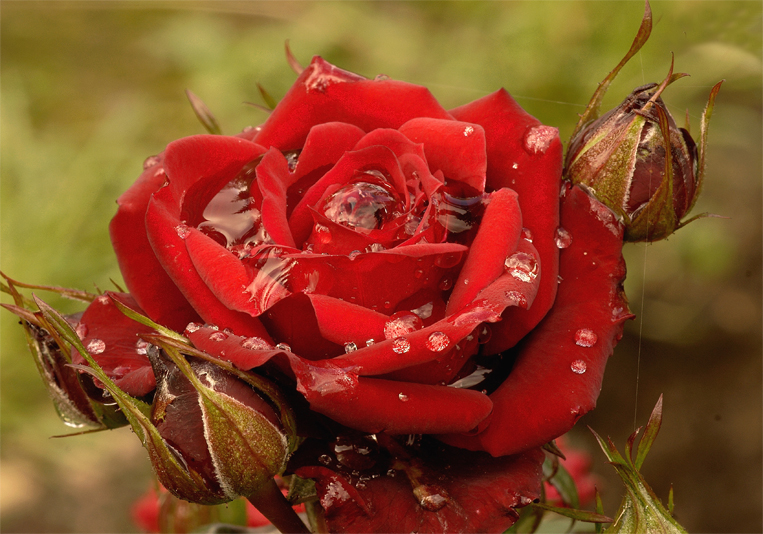 Шарпанова Лидия Сергеевна
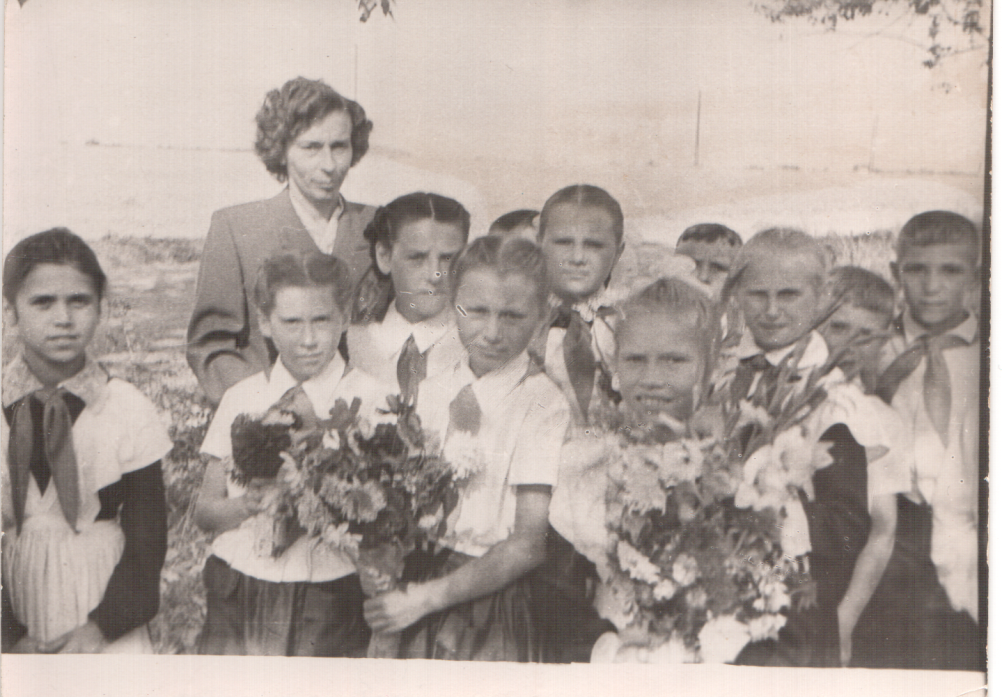 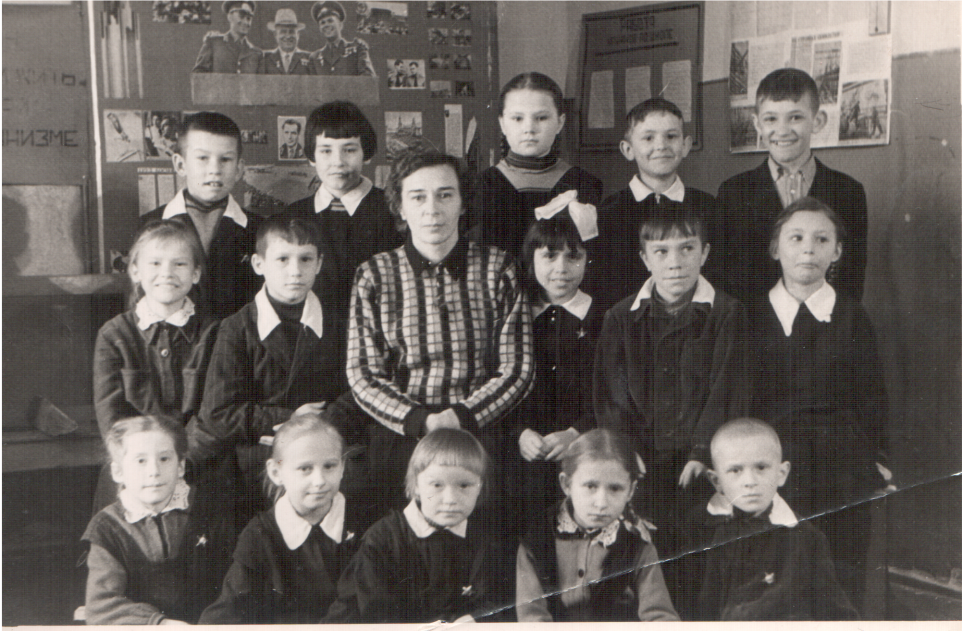 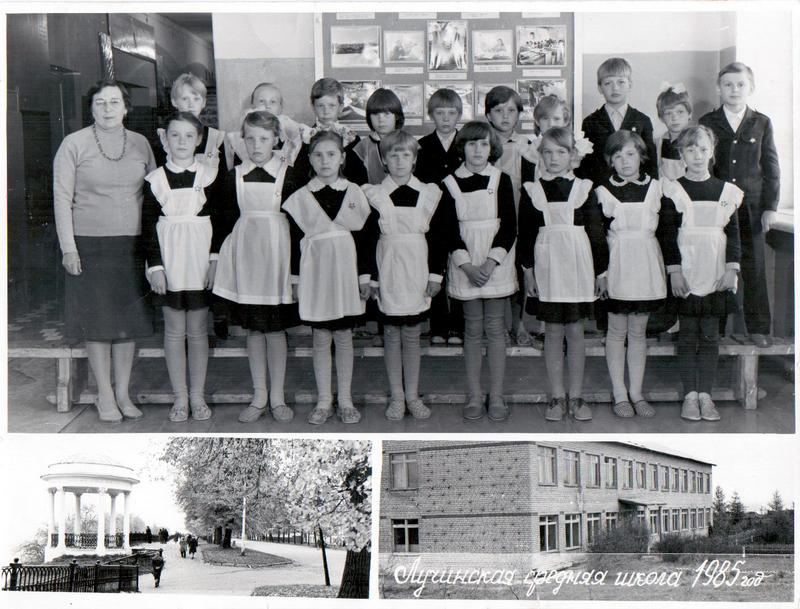 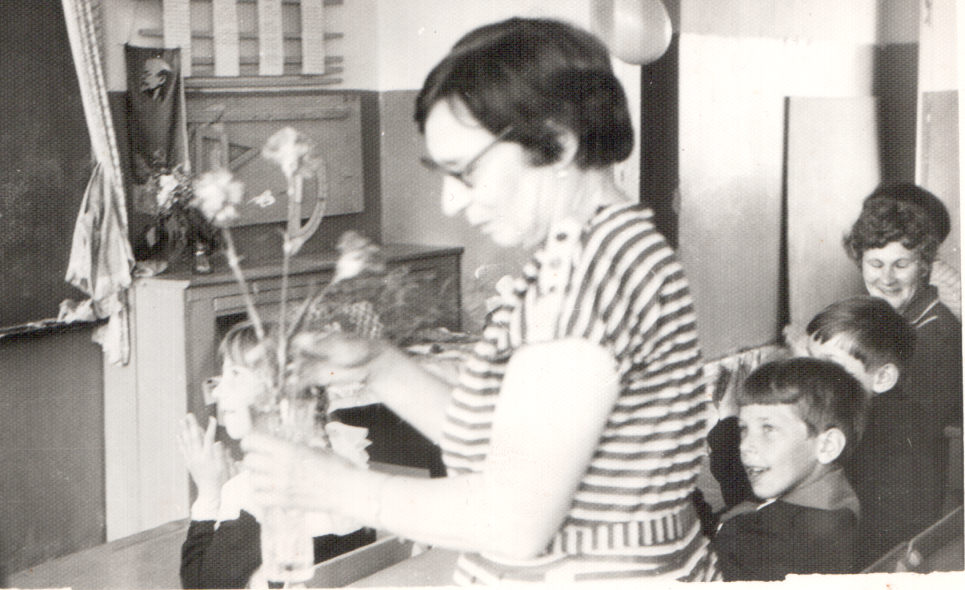 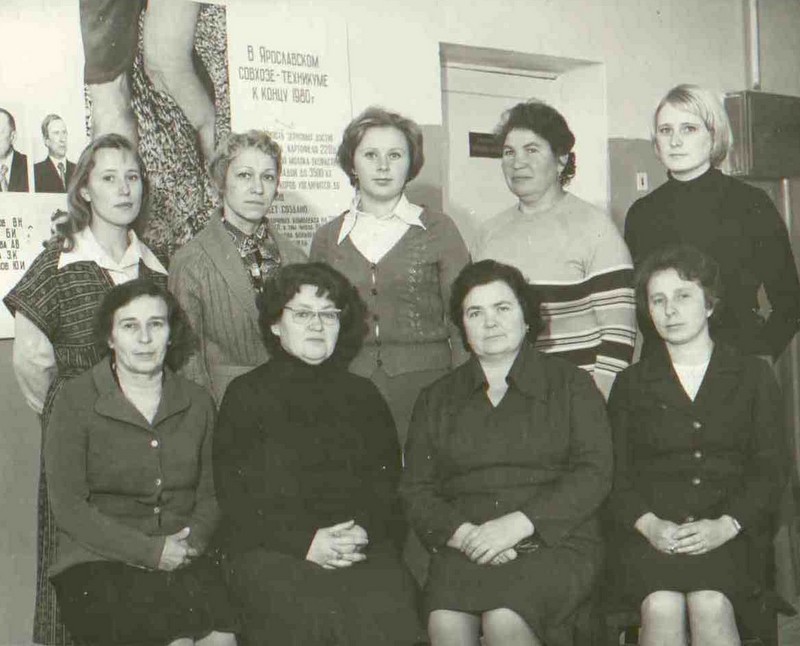 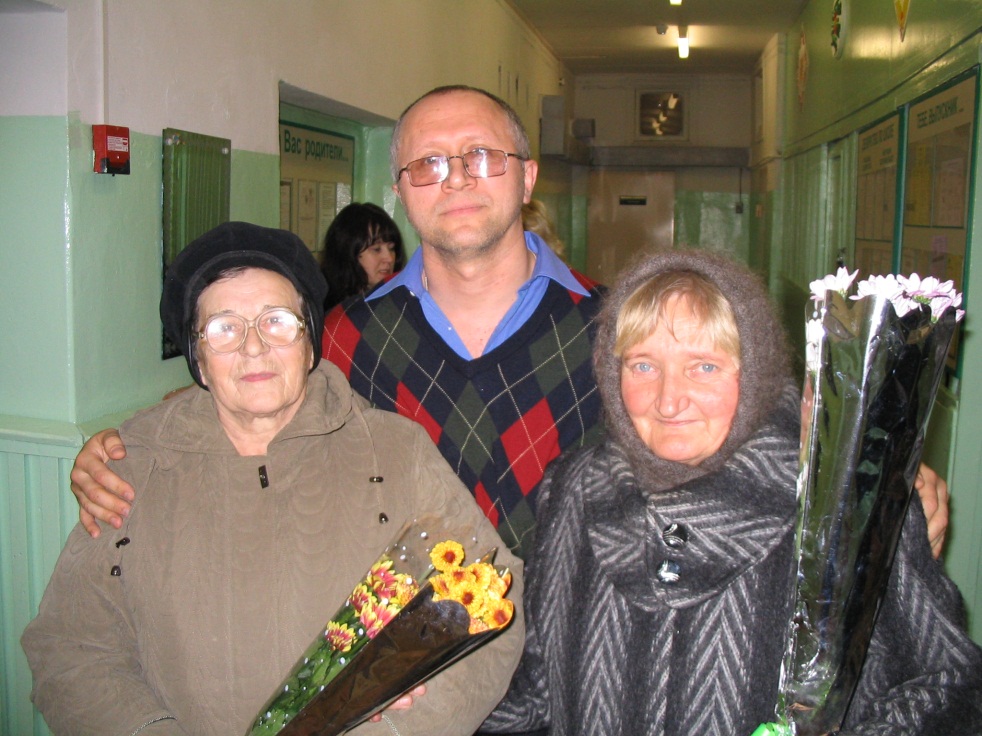 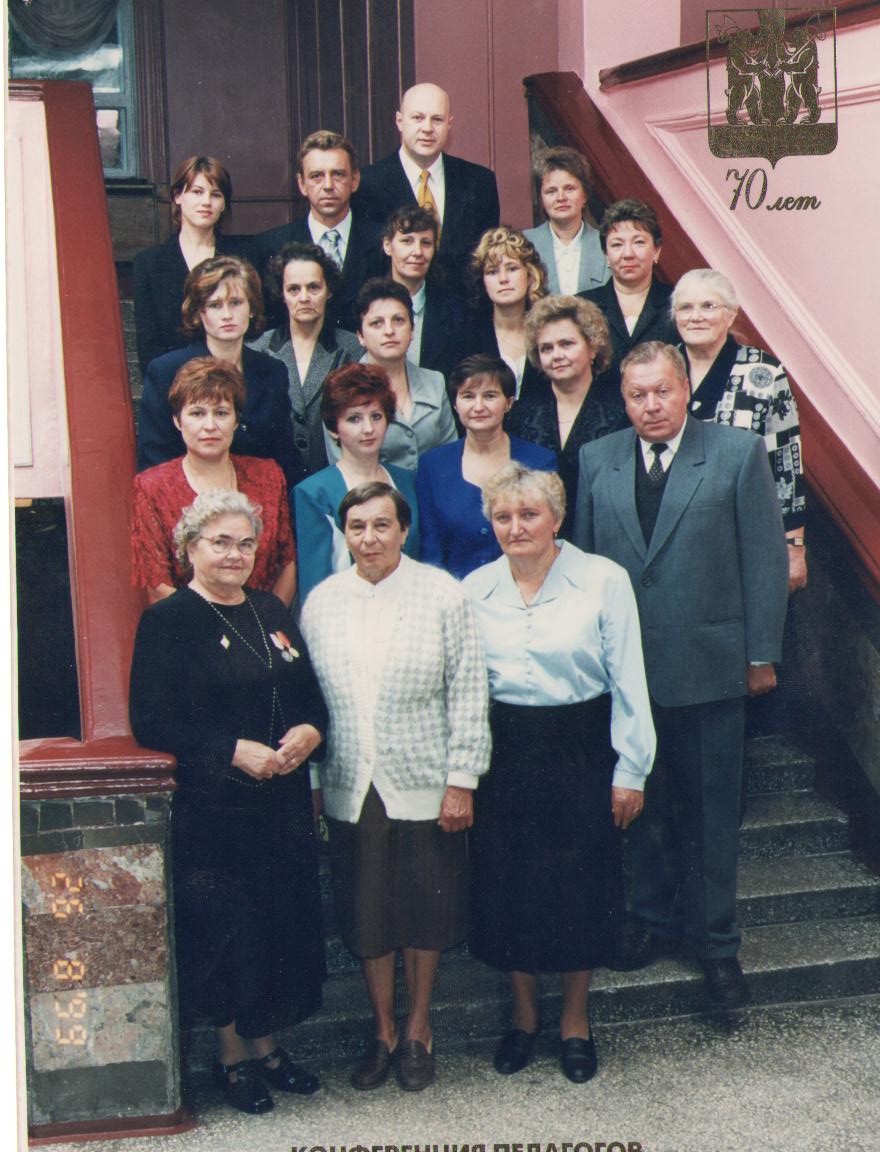 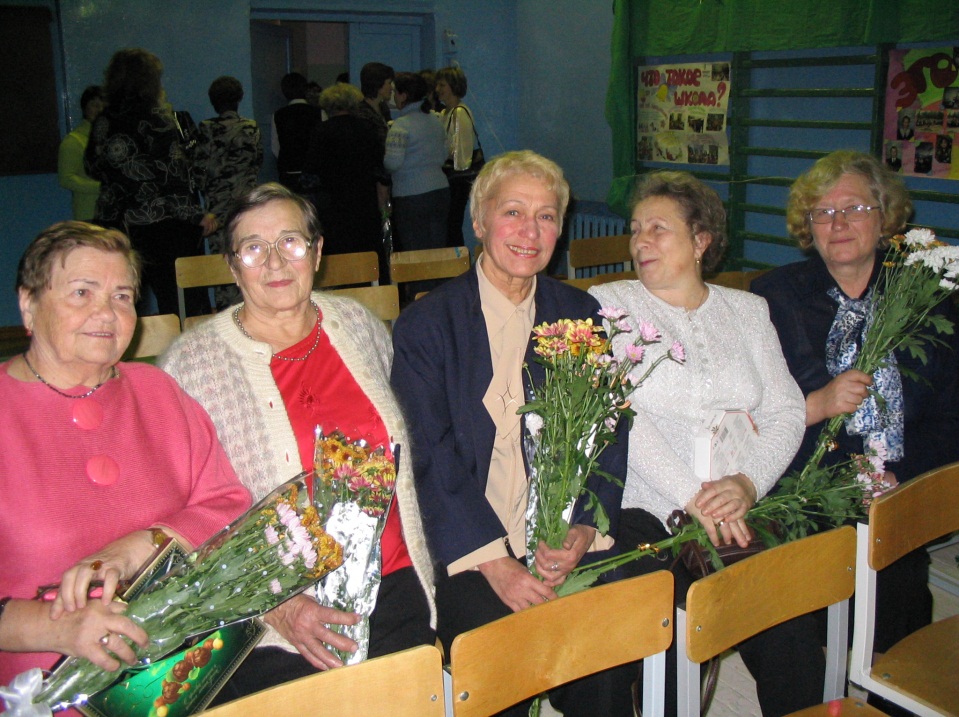 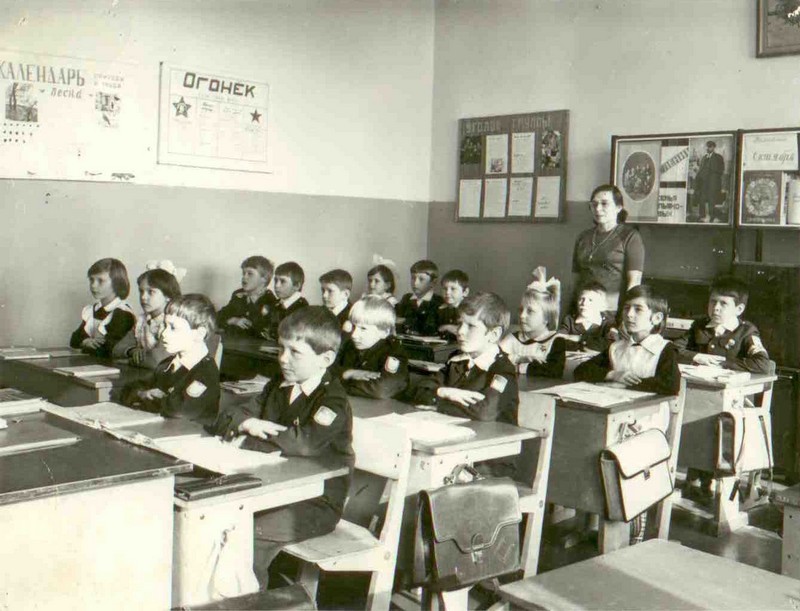 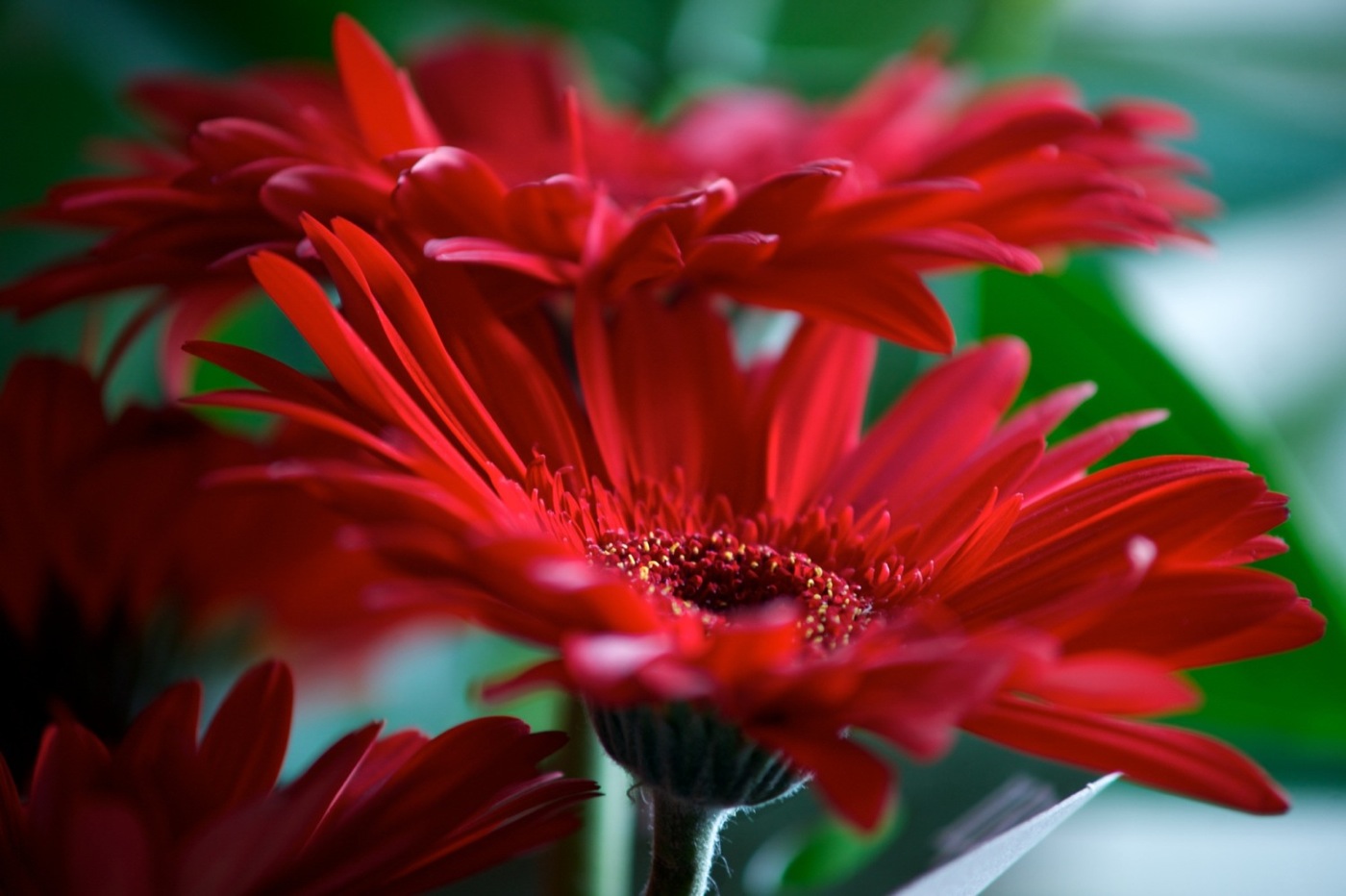 Волнухина Фаина Васильевна
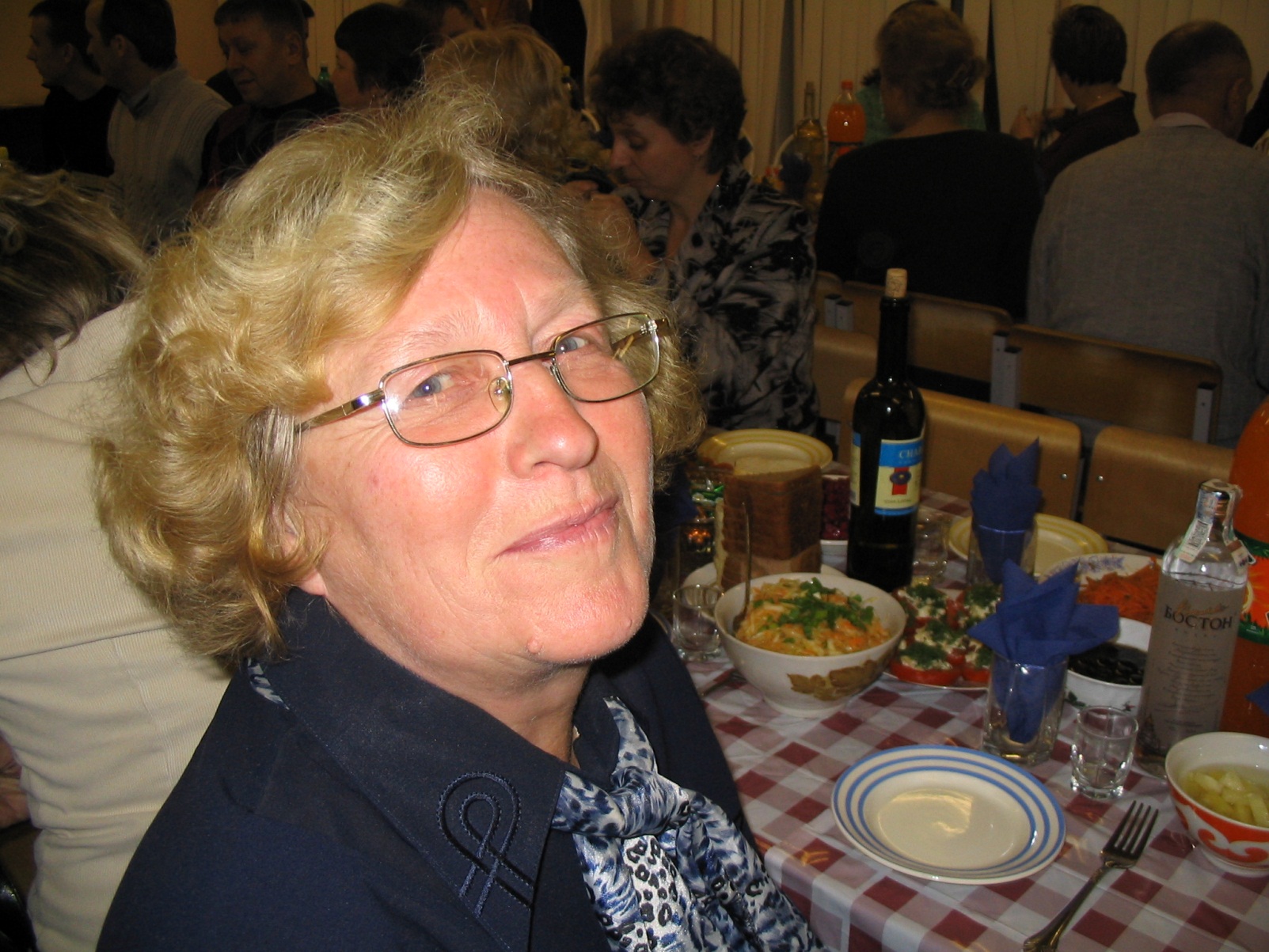 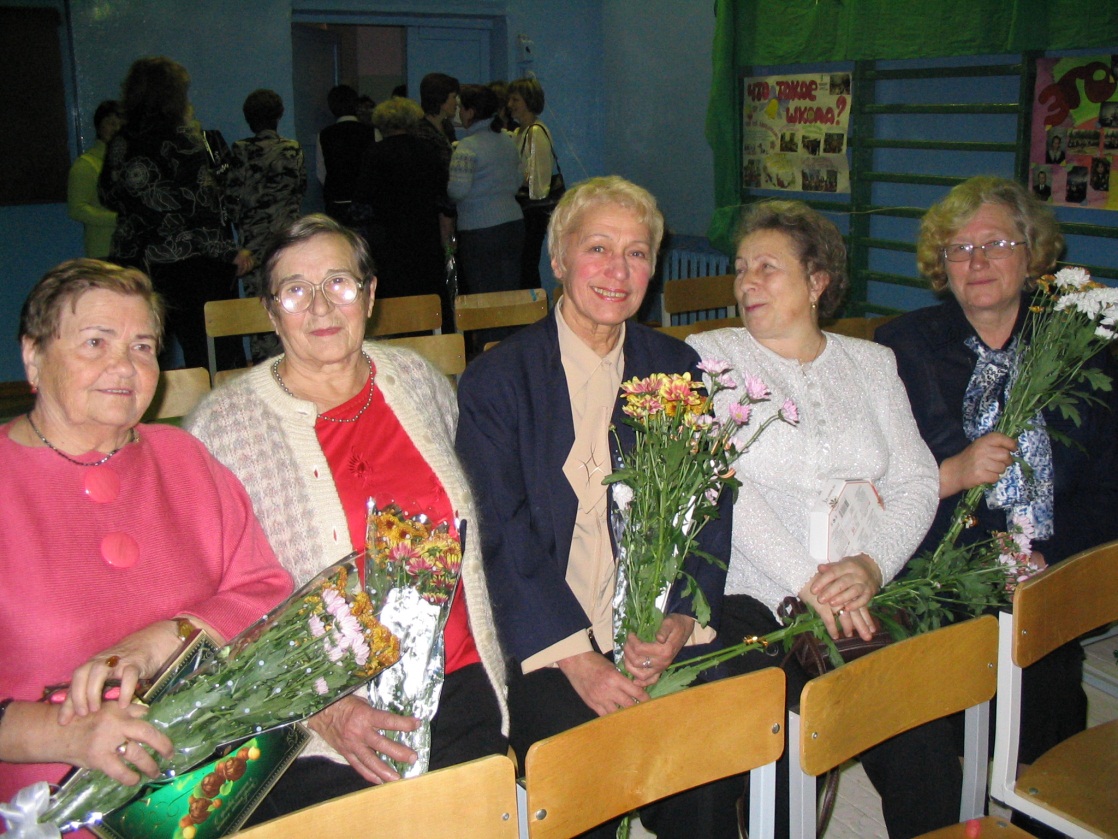 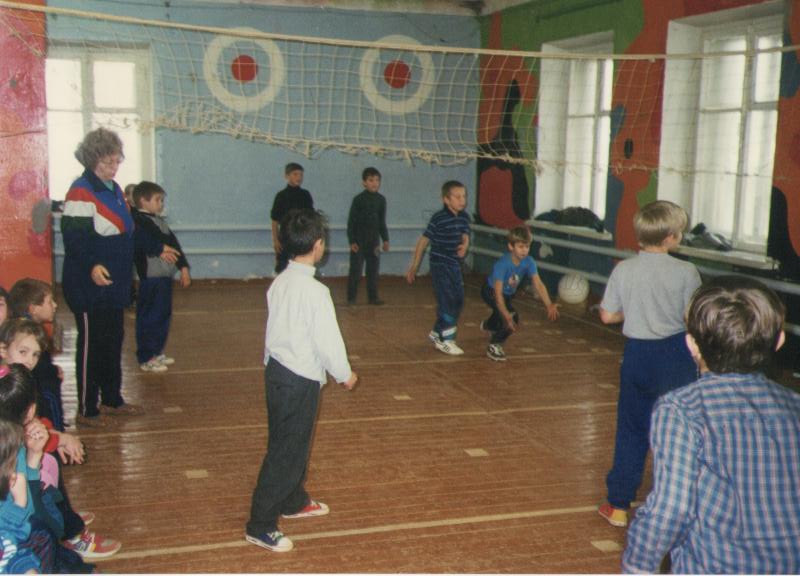 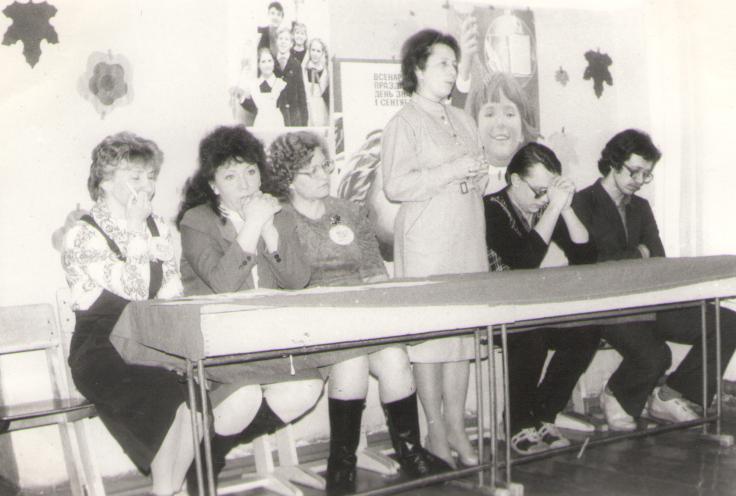 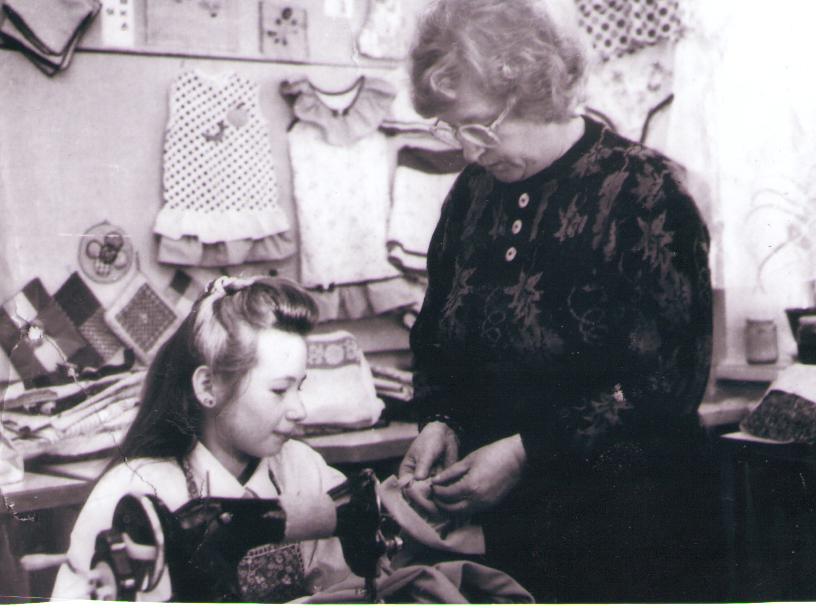 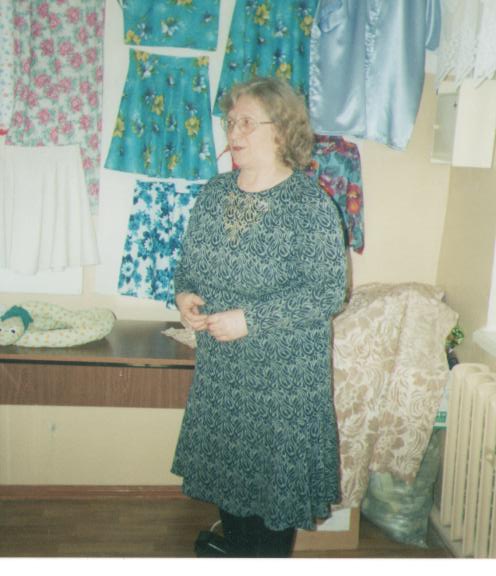 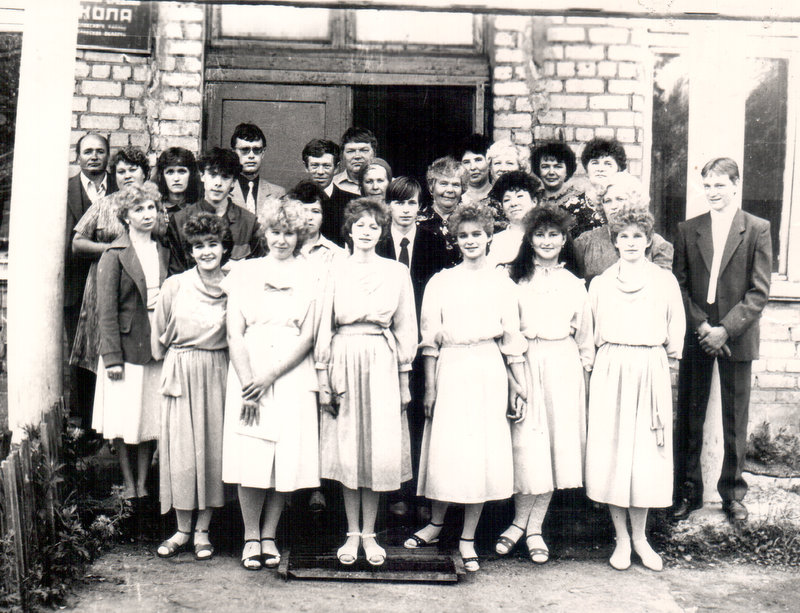 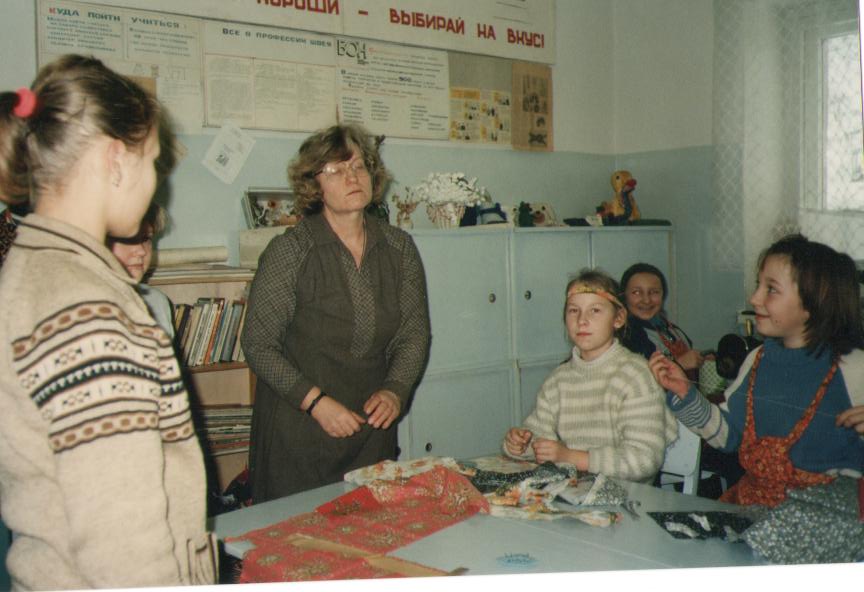 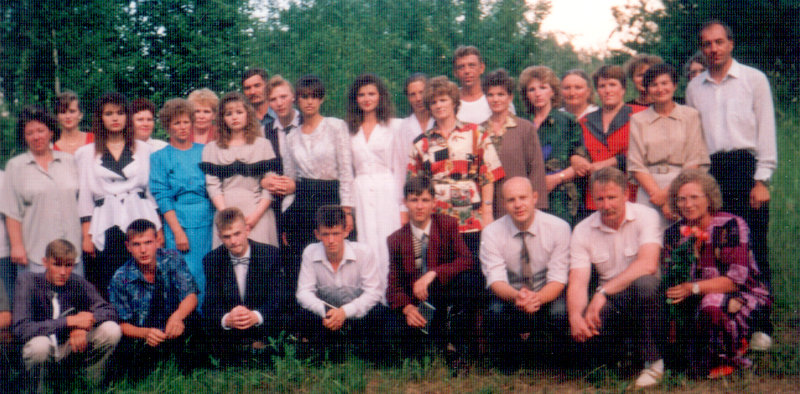 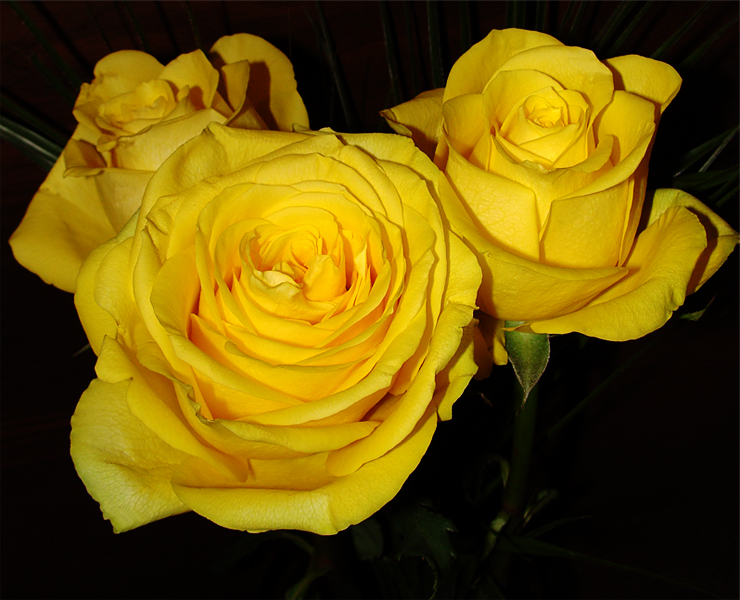 Смирнова Лиля Александровна
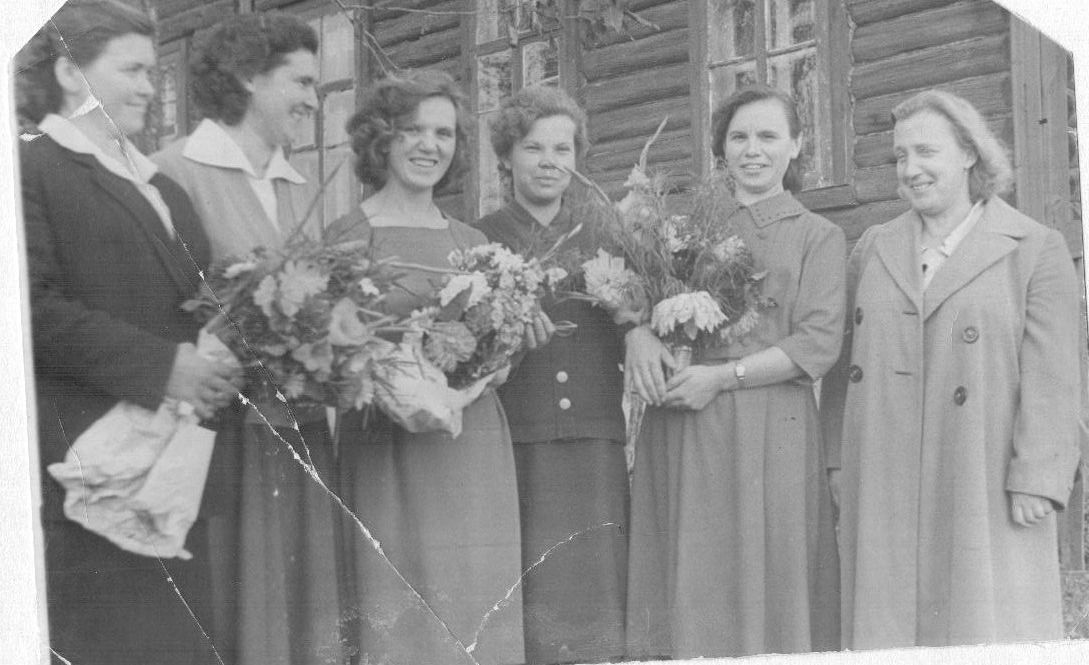 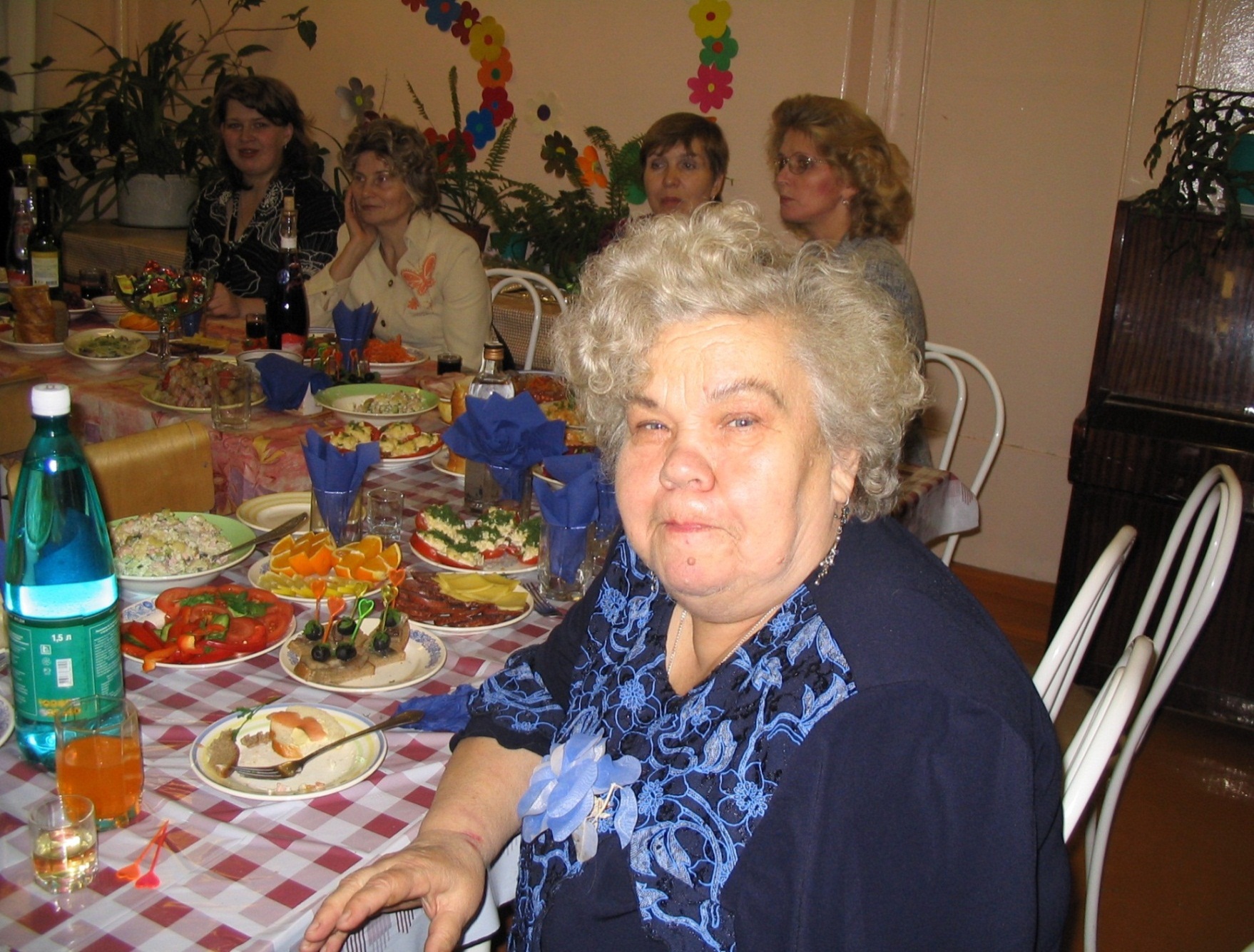 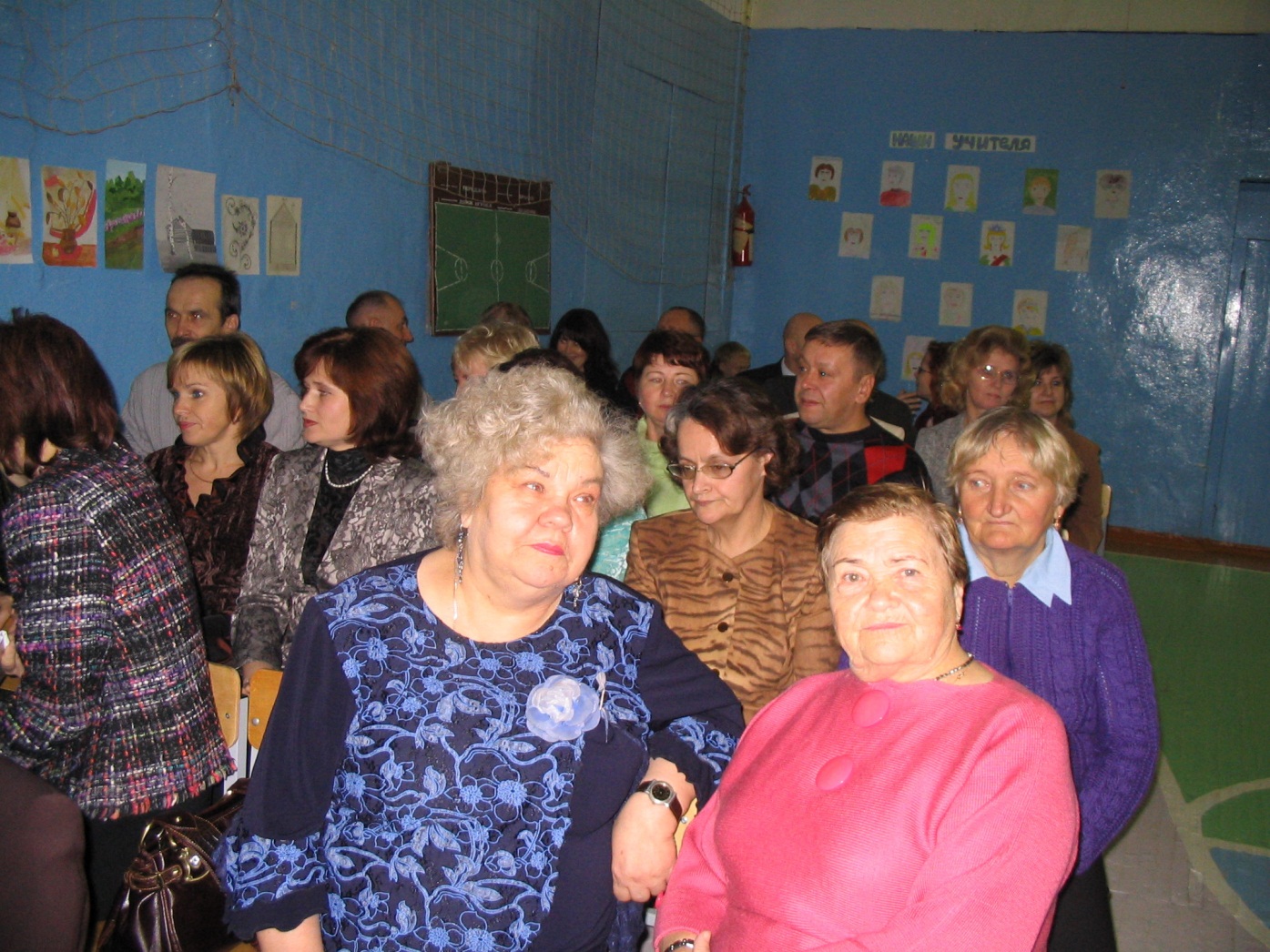 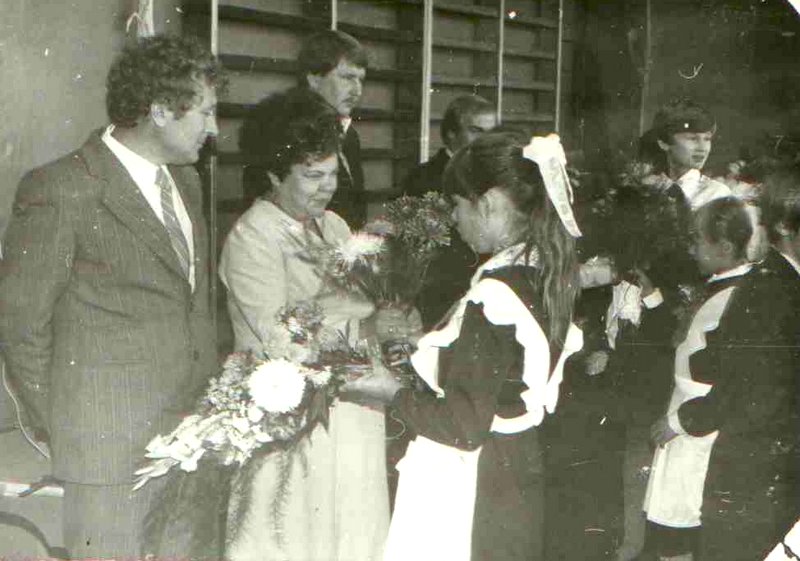 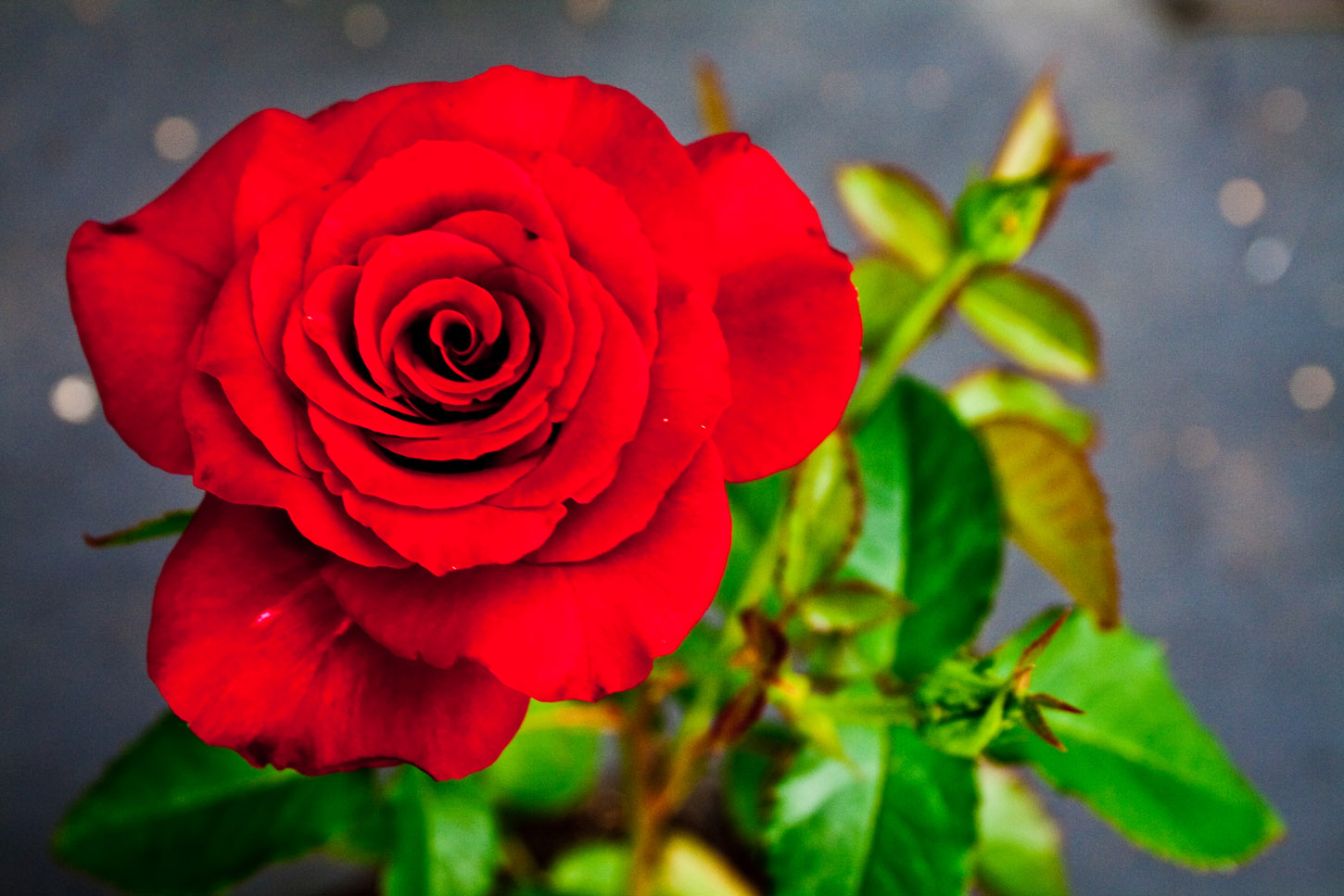 Ваш скромный труд цены не знает, Ни с чем он не сравним! И все с любовью величают Вас именем простым - Учитель. Кто ж его не знает, Простое имя это, Что светом знаний озаряет Живую всю планету! Мы в вас берем свое начало, Вы - нашей жизни цвет,- И пусть года, как свечи, тают,- Нам не забыть вас, нет!
СПАСИБО ЗА ВНИМАНИЕ